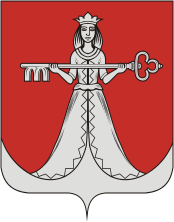 Староторопское сельское поселение Западнодвинского района Тверской области
БЮДЖЕТ ДЛЯ ГРАЖДАН

К проекту Решения Совета депутатов  Староторопского сельского поселения Западнодвинского района Тверской области «О  бюджете Староторопского сельского поселения 
Западнодвинского район Тверской области  на 2020 год                                                 и на плановый период 2021 и 2022 годов»
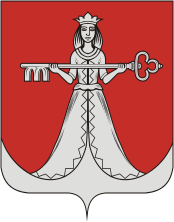 Основные характеристики бюджета поселения на 2020 год и на плановый период 2021 и 2022 годов (тыс.руб.)
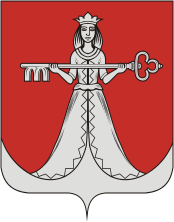 ДОХОДЫ  БЮДЖЕТА
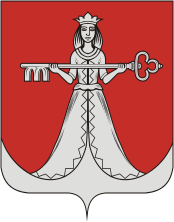 Налоговые и неналоговые  доходы Староторопского сельского поселения Западнодвинского района Тверской области
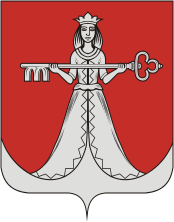 Безвозмездные поступления Староторопского сельского поселения Западнодвинского района Тверской области
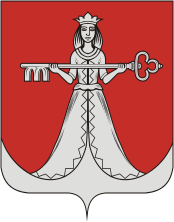 Структура безвозмездных поступлений Староторопского сельского поселения Западнодвинского района Тверской области (тыс.руб.)
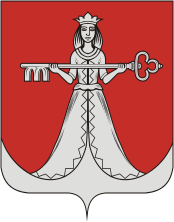 РАСХОДЫ  БЮДЖЕТА
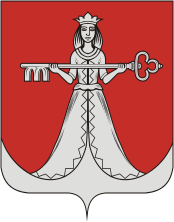 Расходы   бюджета  Староторопского сельского поселения   Западнодвинского  района Тверской области
Начиная с 2015 года Староторопского сельское поселение Западнодвинского района Тверской области перешел  к формированию и исполнению местного бюджета на основе муниципальных программ. 

Бюджет поселения на 2020-2022 годы сформирован на основе 2-х проектов постановлений администрации Староторопского сельского поселения Западнодвинского района, объем бюджетных ассигнований, на финансовое обеспечение реализации которых изменяется в очередном финансовом году и плановом периоде.

Доля «программных» расходов в бюджете Староторопского сельского поселения Западнодвинского района Тверской области составляет более    99,9%.
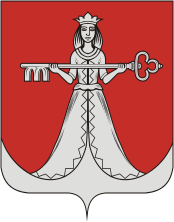 Динамика расходов Староторопского сельского поселения Западнодвинского района
 Тверской  области за 2018 – 2022 годы (тыс.руб.)
Структура расходов Староторопского сельского поселения Западнодвинского района Тверской области по разделам на 2020 год (тыс.руб.)
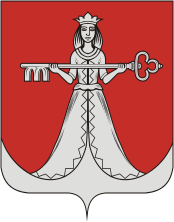 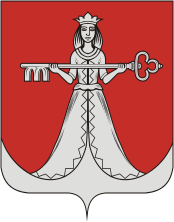 РАСХОДЫ СТАРОТОРОПСКОГО СЕЛЬСКОГО ПОСЕЛЕНИЯ ЗАПАДНОДВИНСКОГОРАЙОНА ТВЕРСКОЙ ОБЛАСТИ НА РЕАЛИЗАЦИЮ МУНИЦИПАЛЬНЫХ ПРОГРАММ (тыс.руб.)
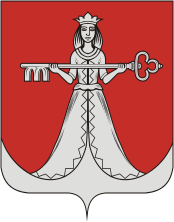 Общегосударственные вопросы (тыс.руб.)
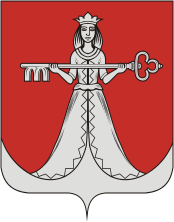 Национальная оборона (тыс.руб.)
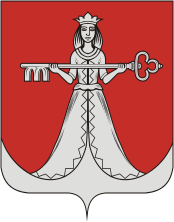 Национальная безопасность и правоохранительная деятельность (тыс.руб.)
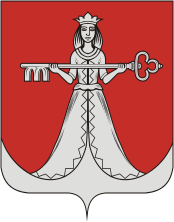 Национальная экономика (тыс.руб.)
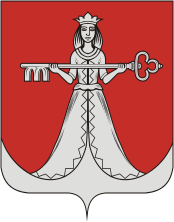 Жилищно-коммунальное(тыс.руб.)
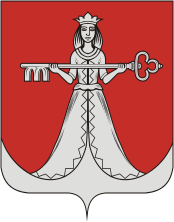 Физическая культура ти спорт (тыс. руб.)
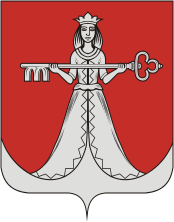 Межбюджетные трансферты (тыс.руб.)